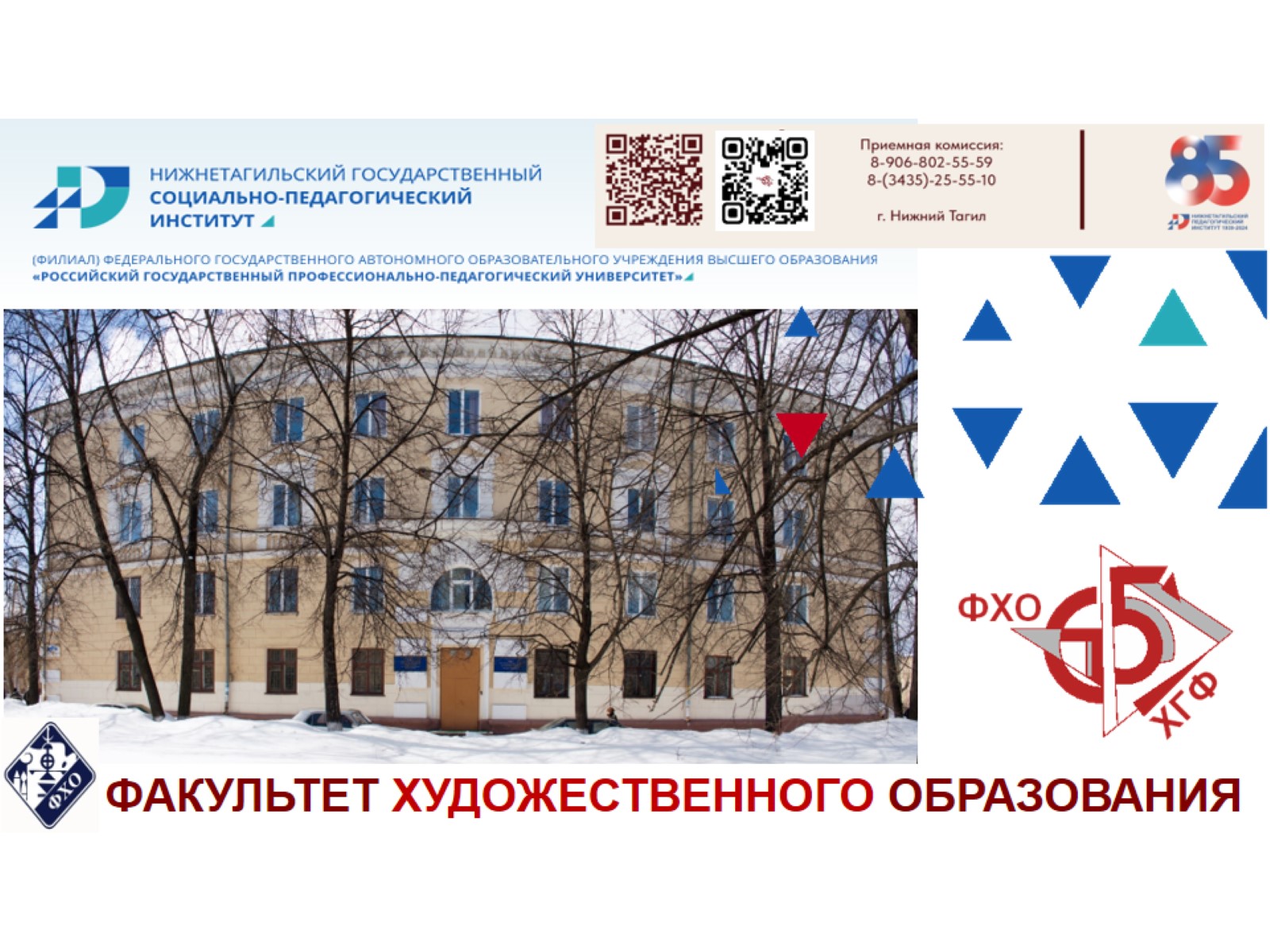 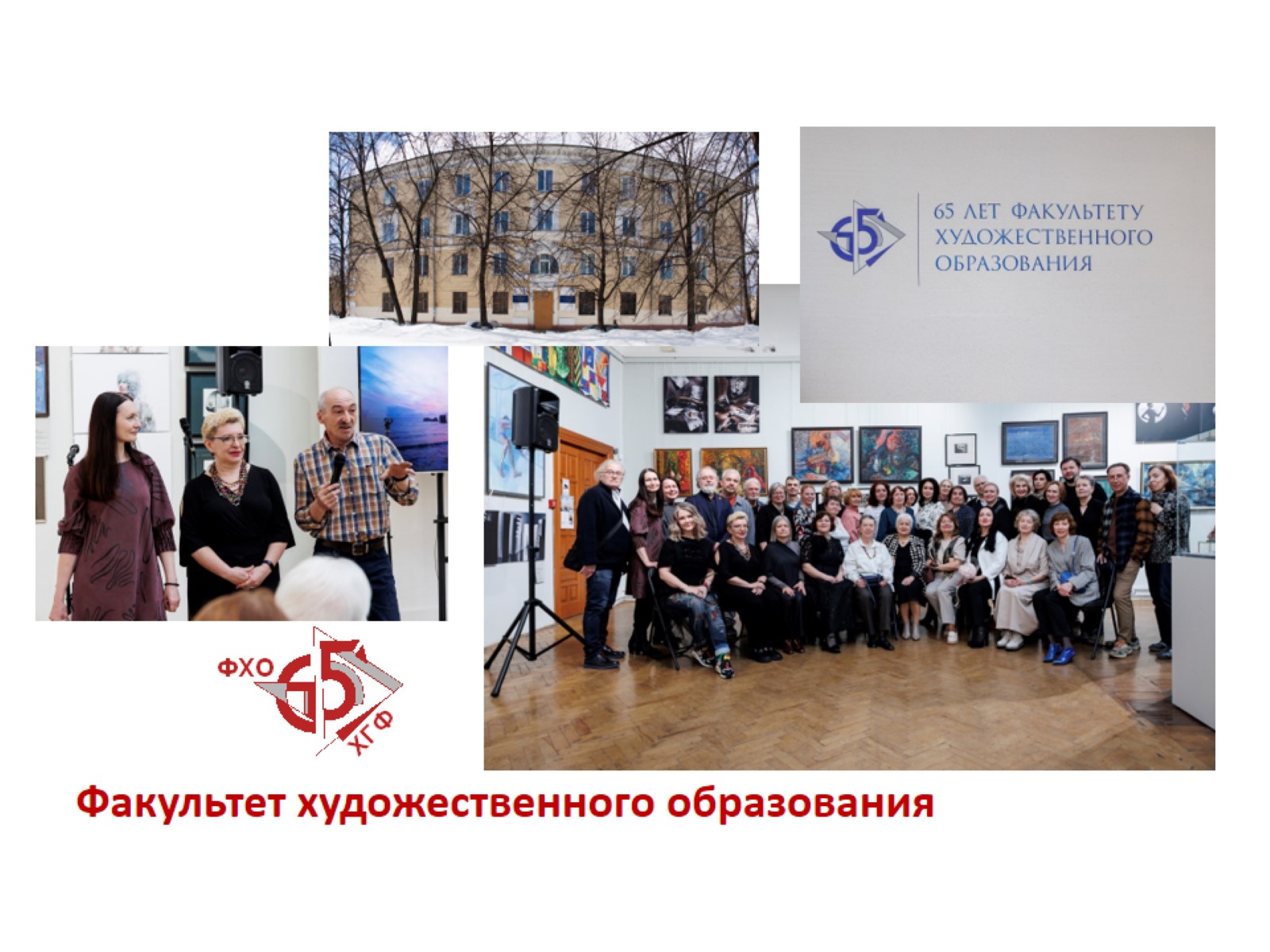 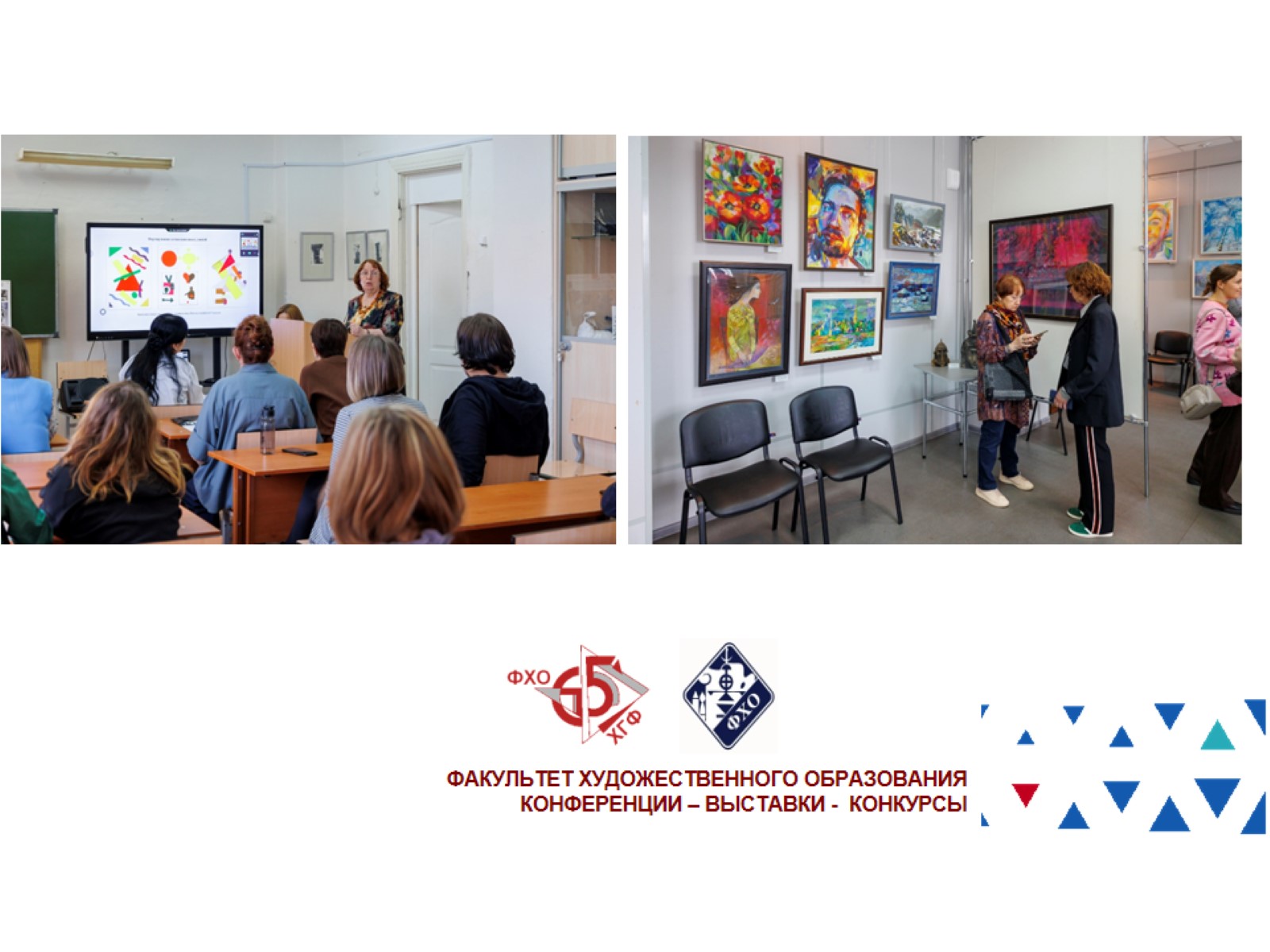 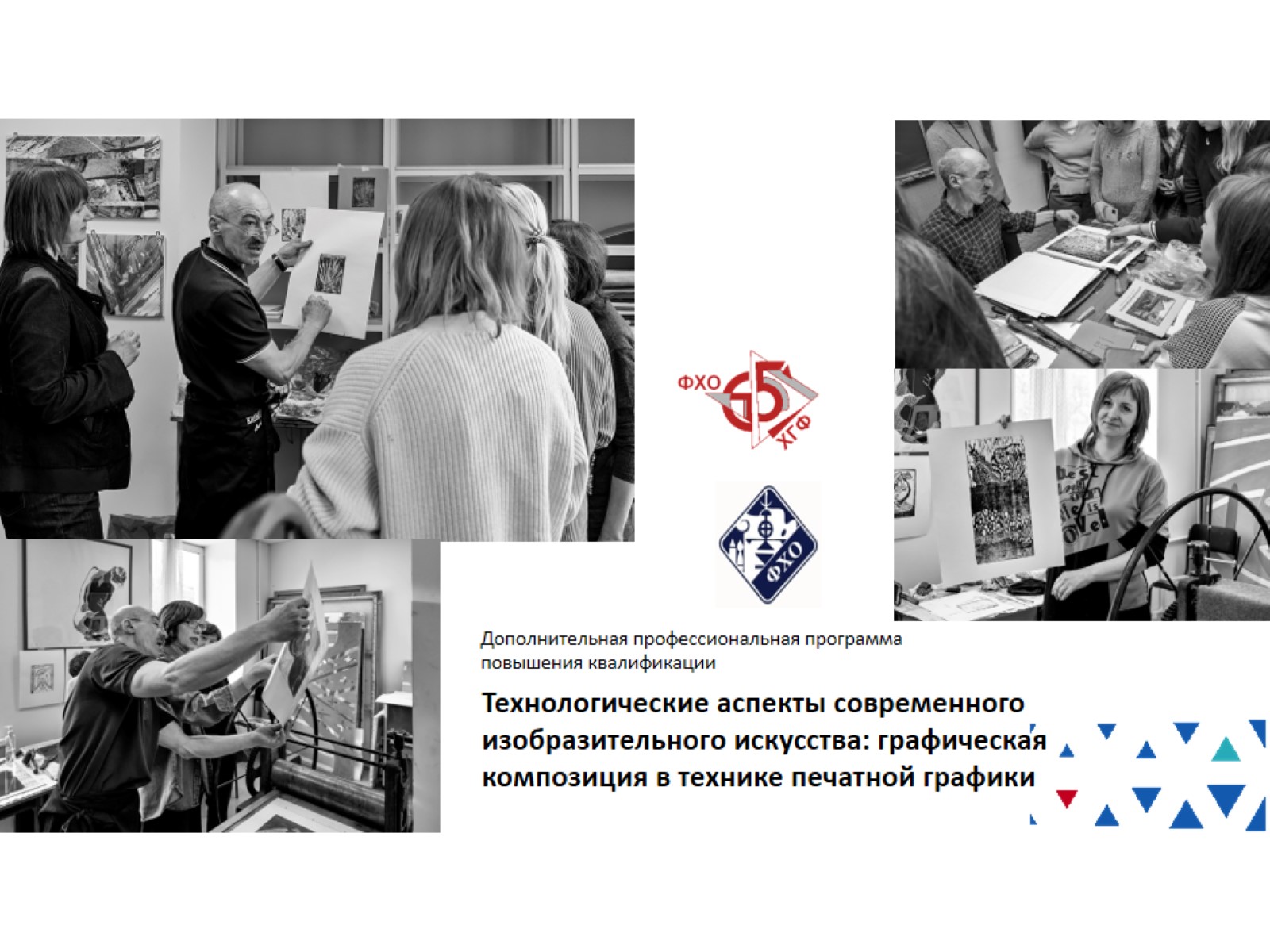 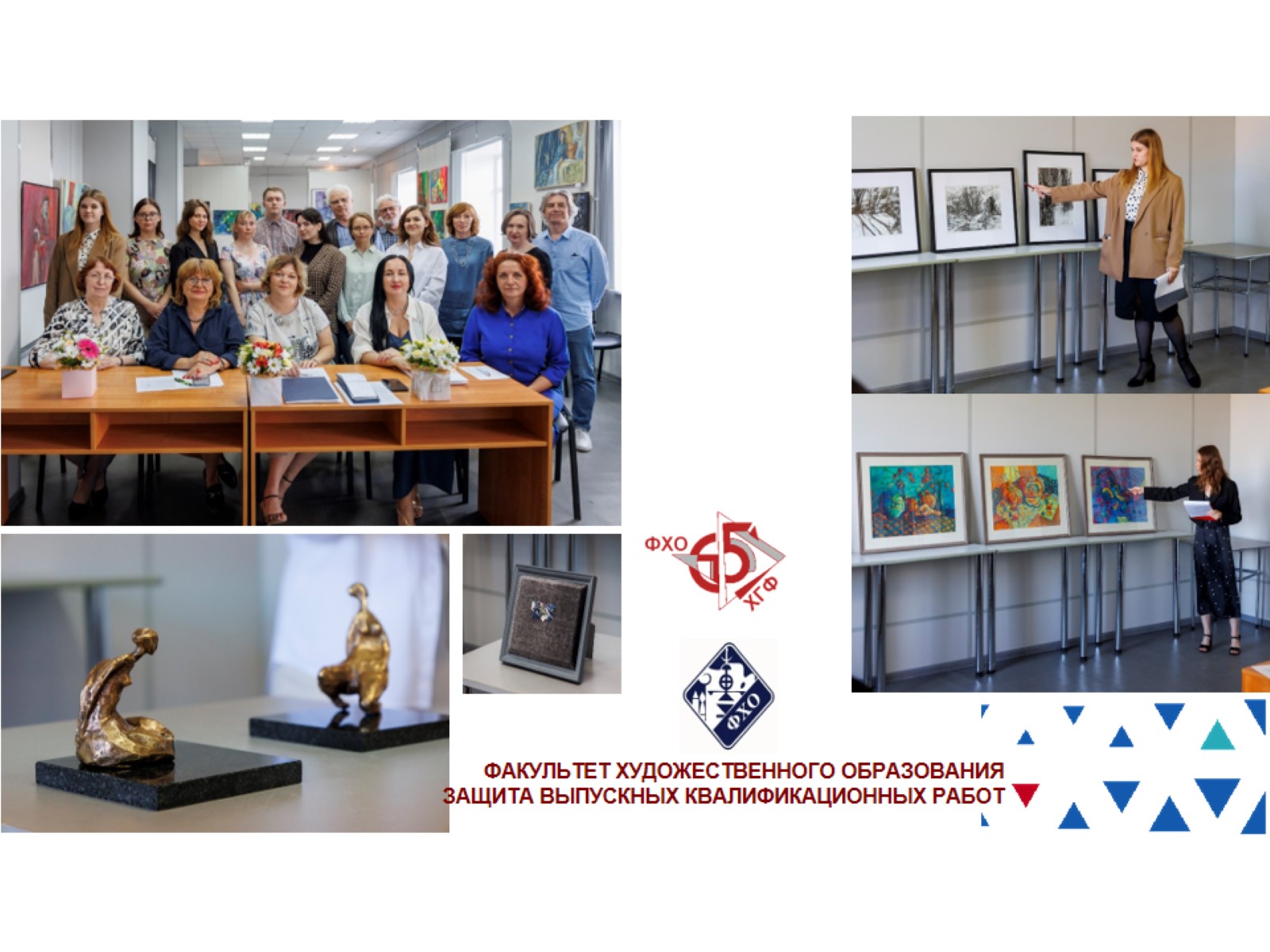 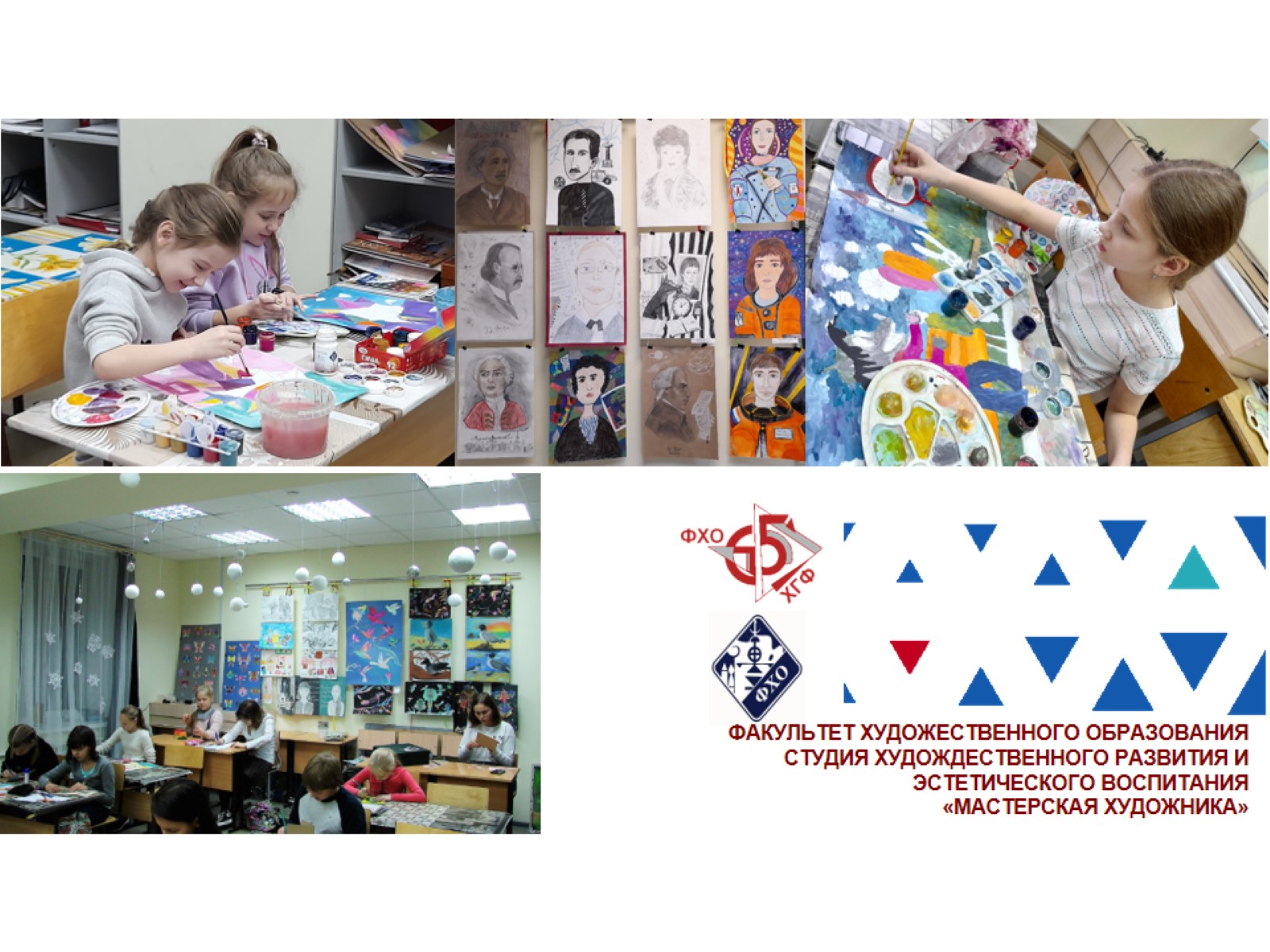 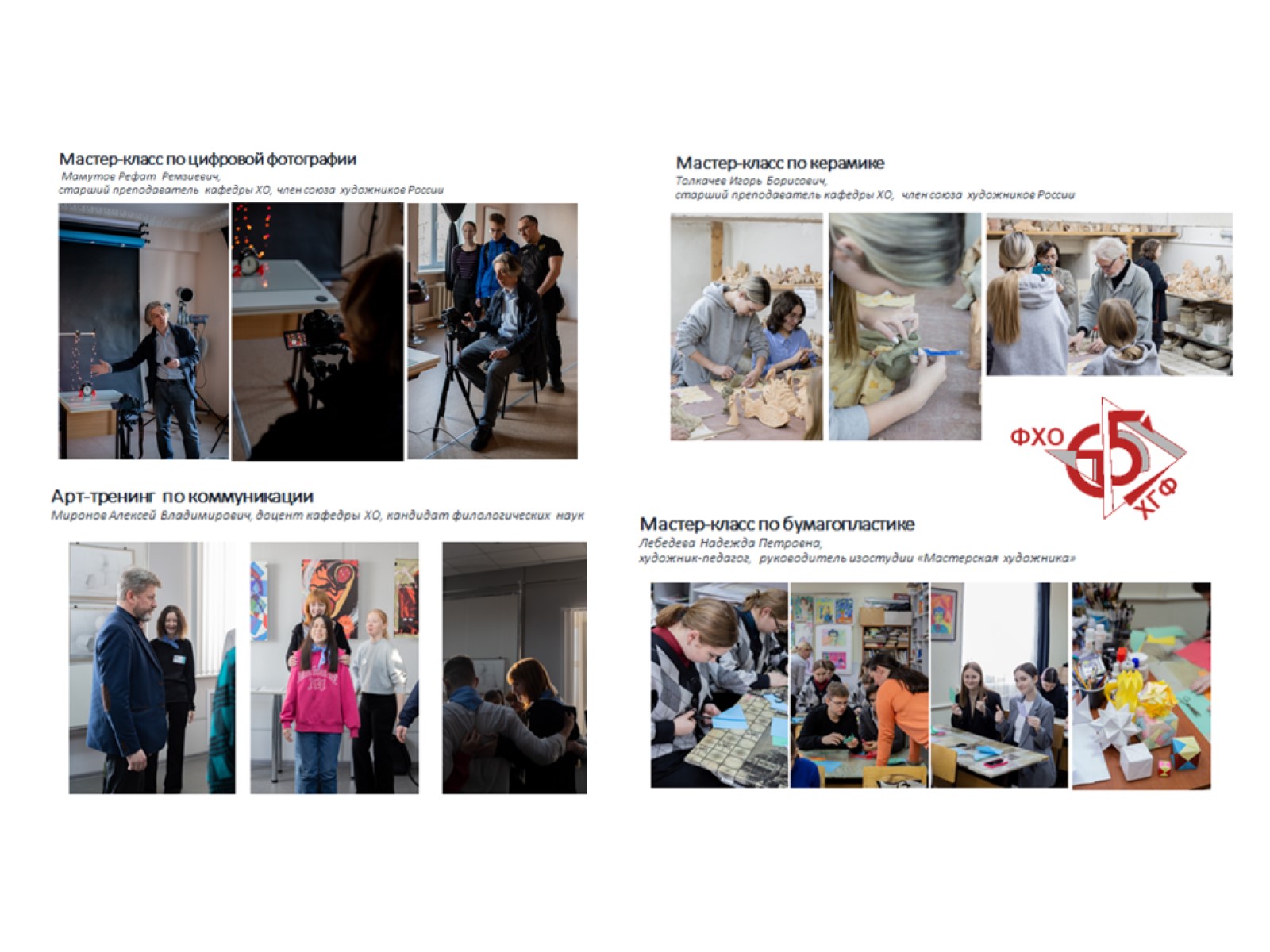 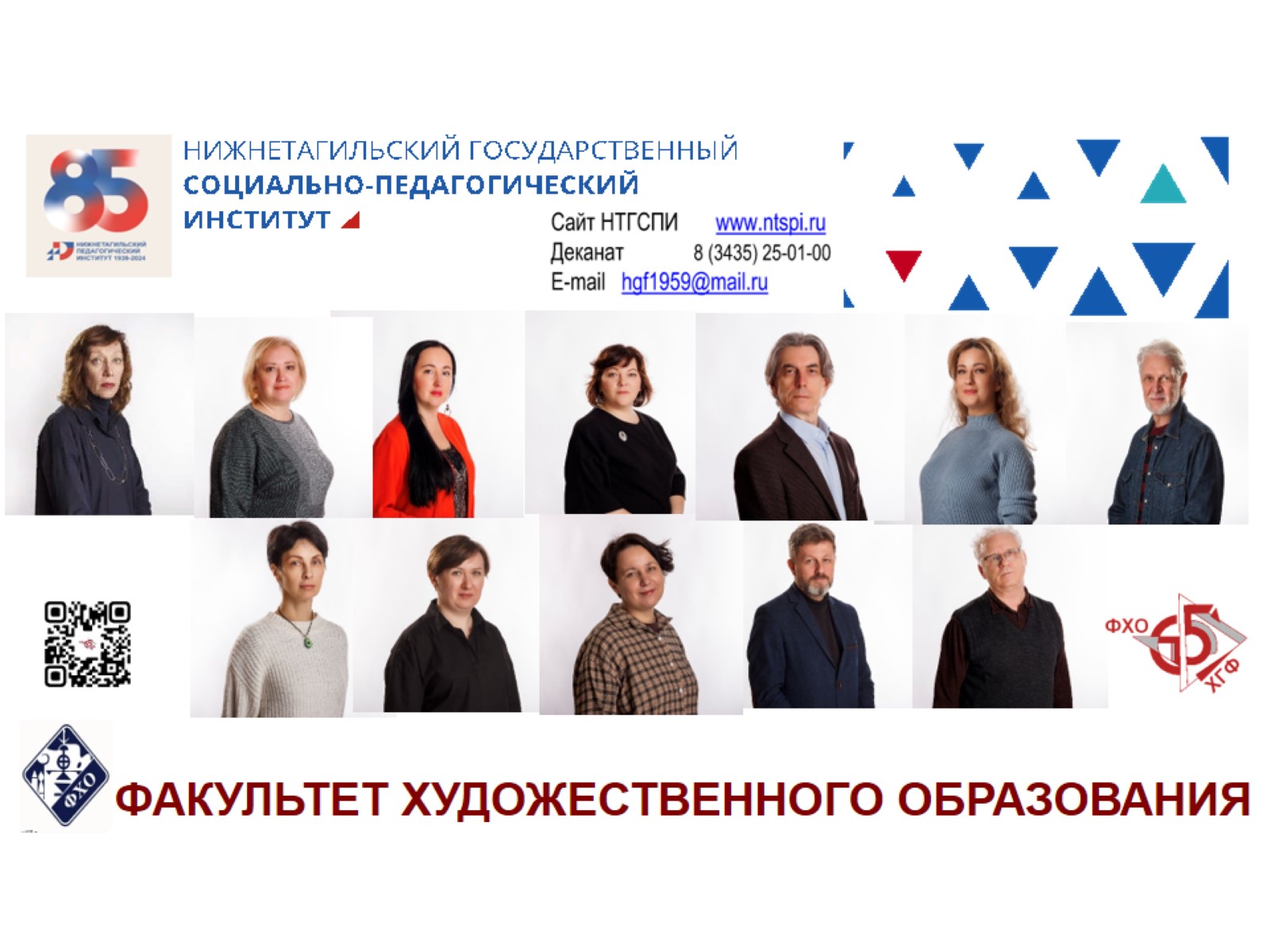 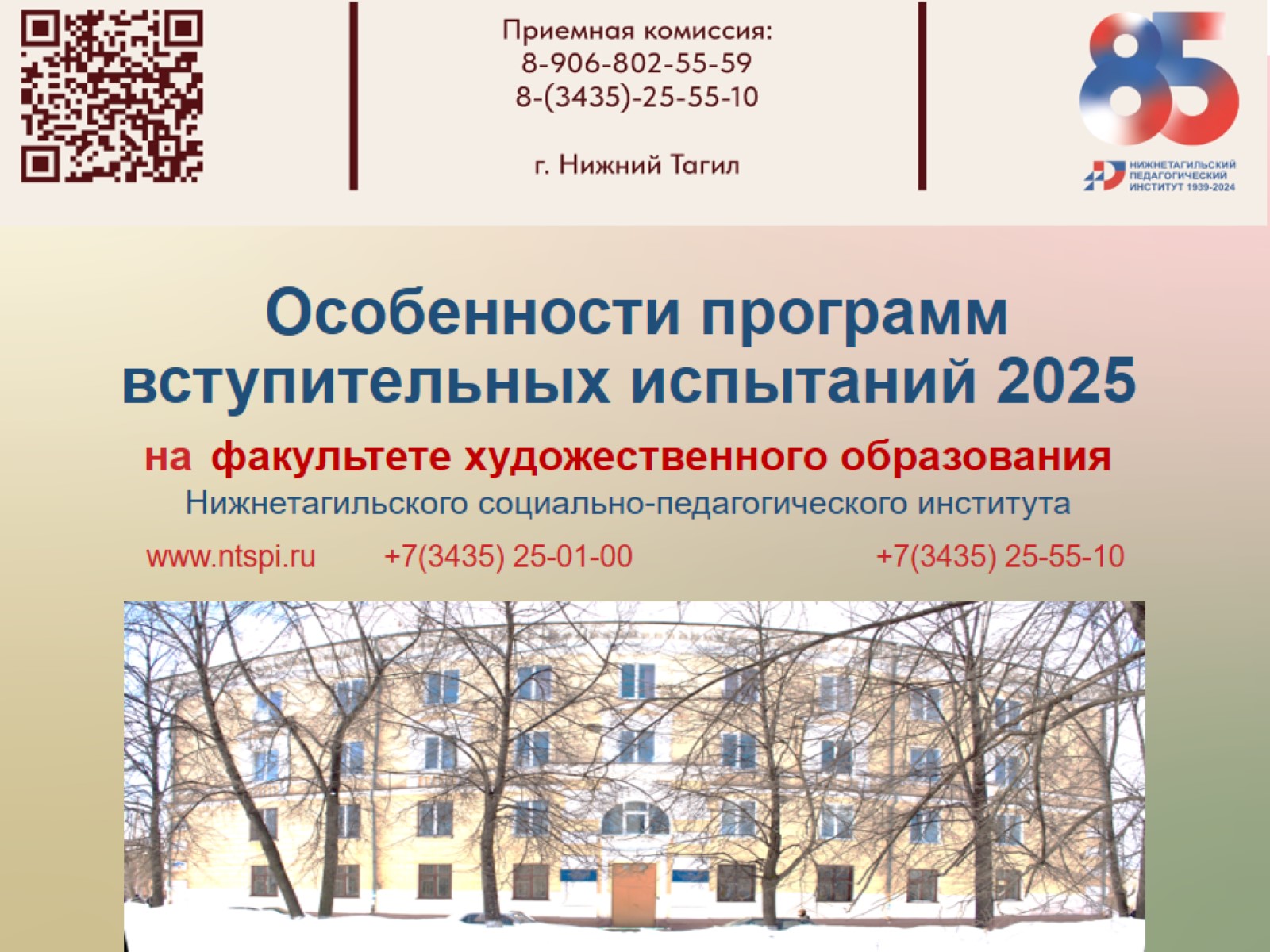 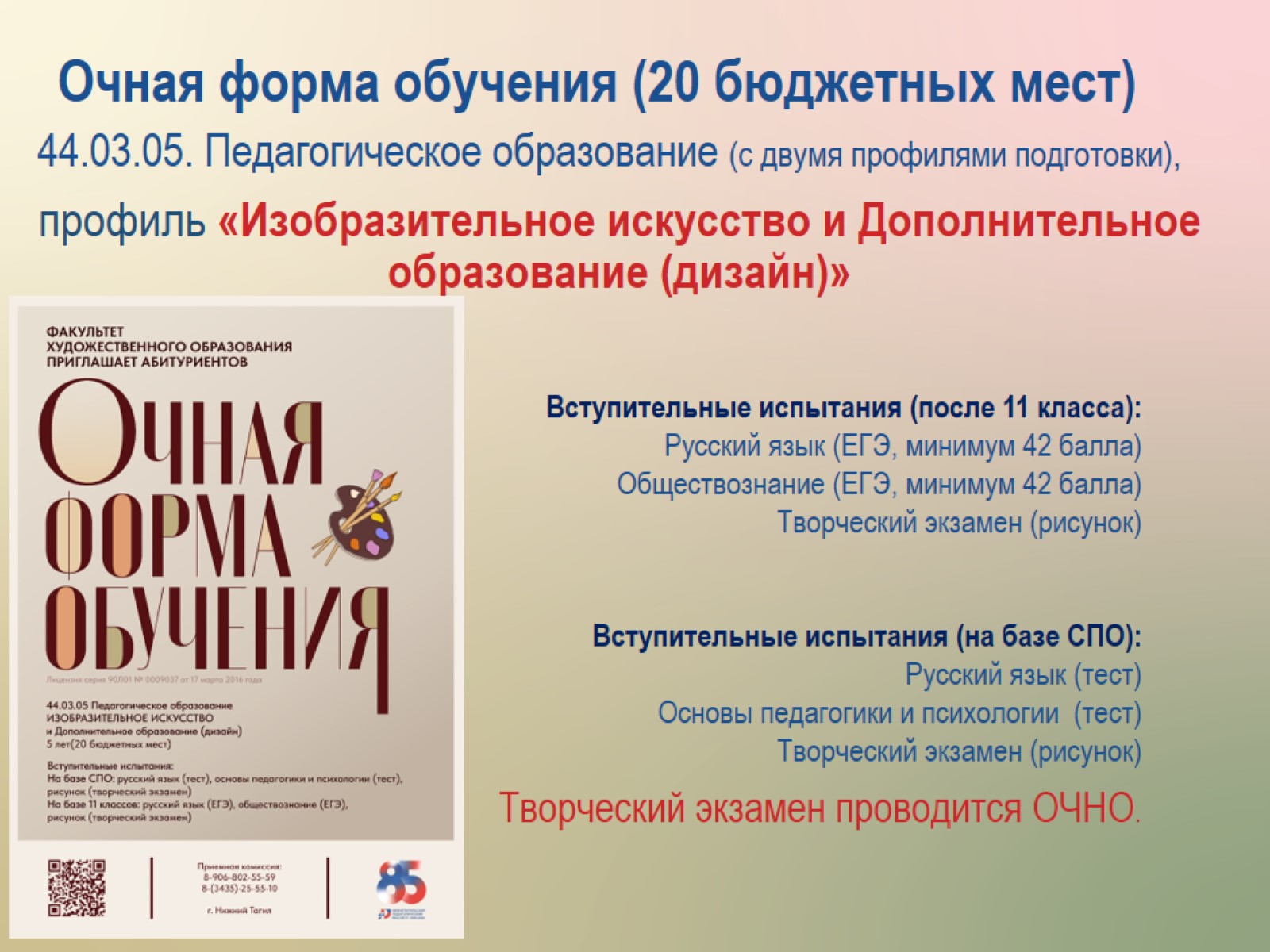 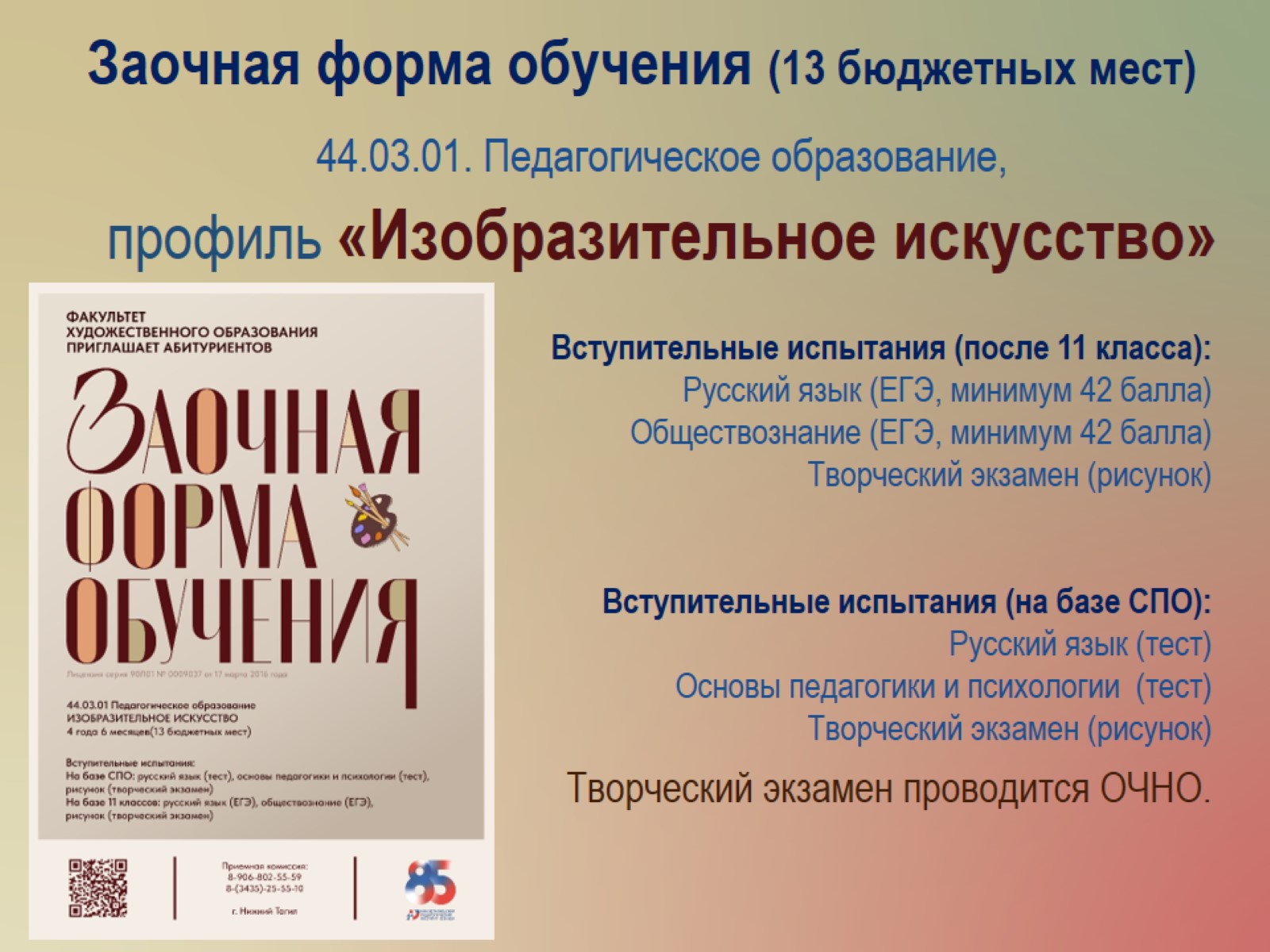 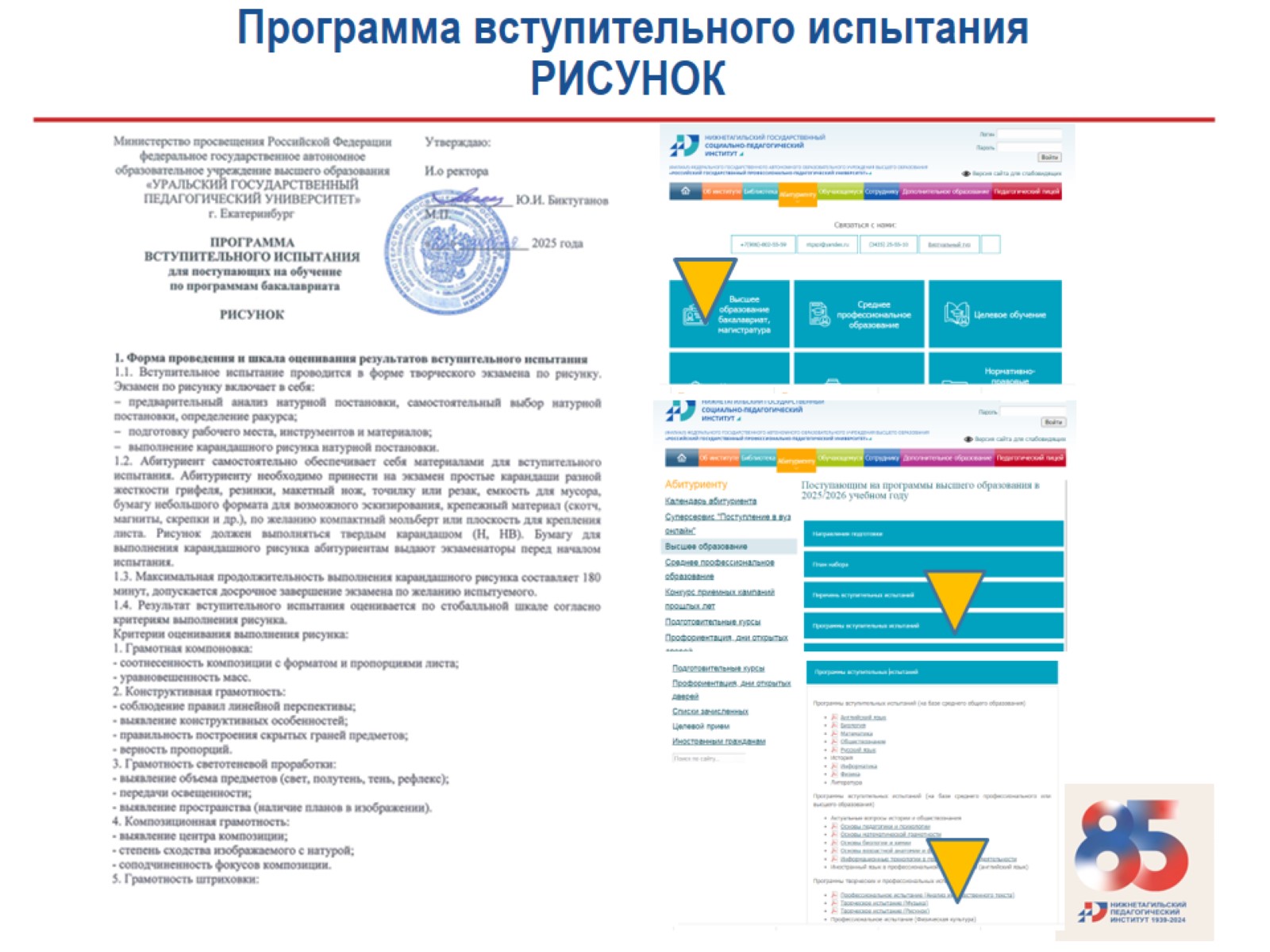 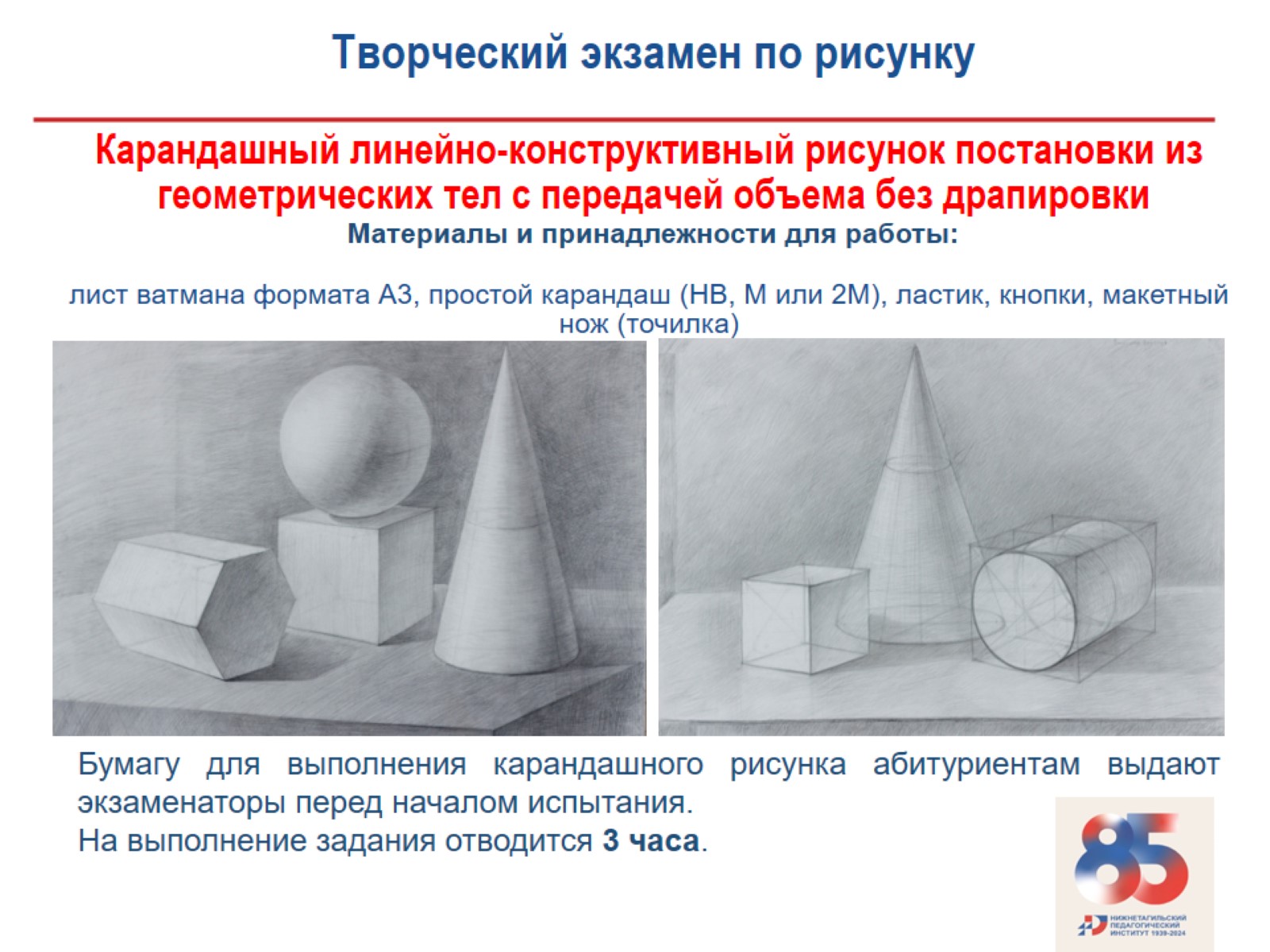 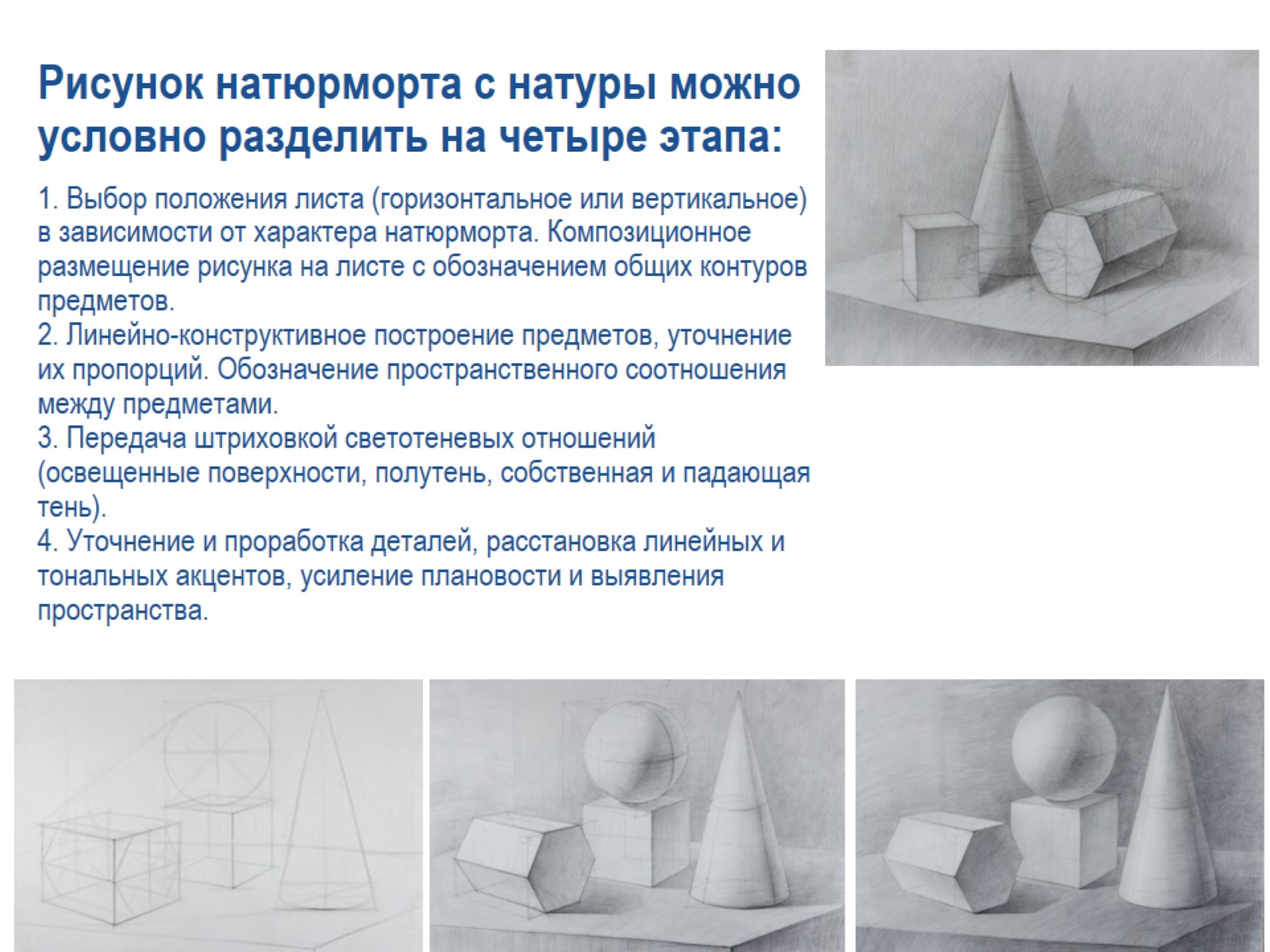 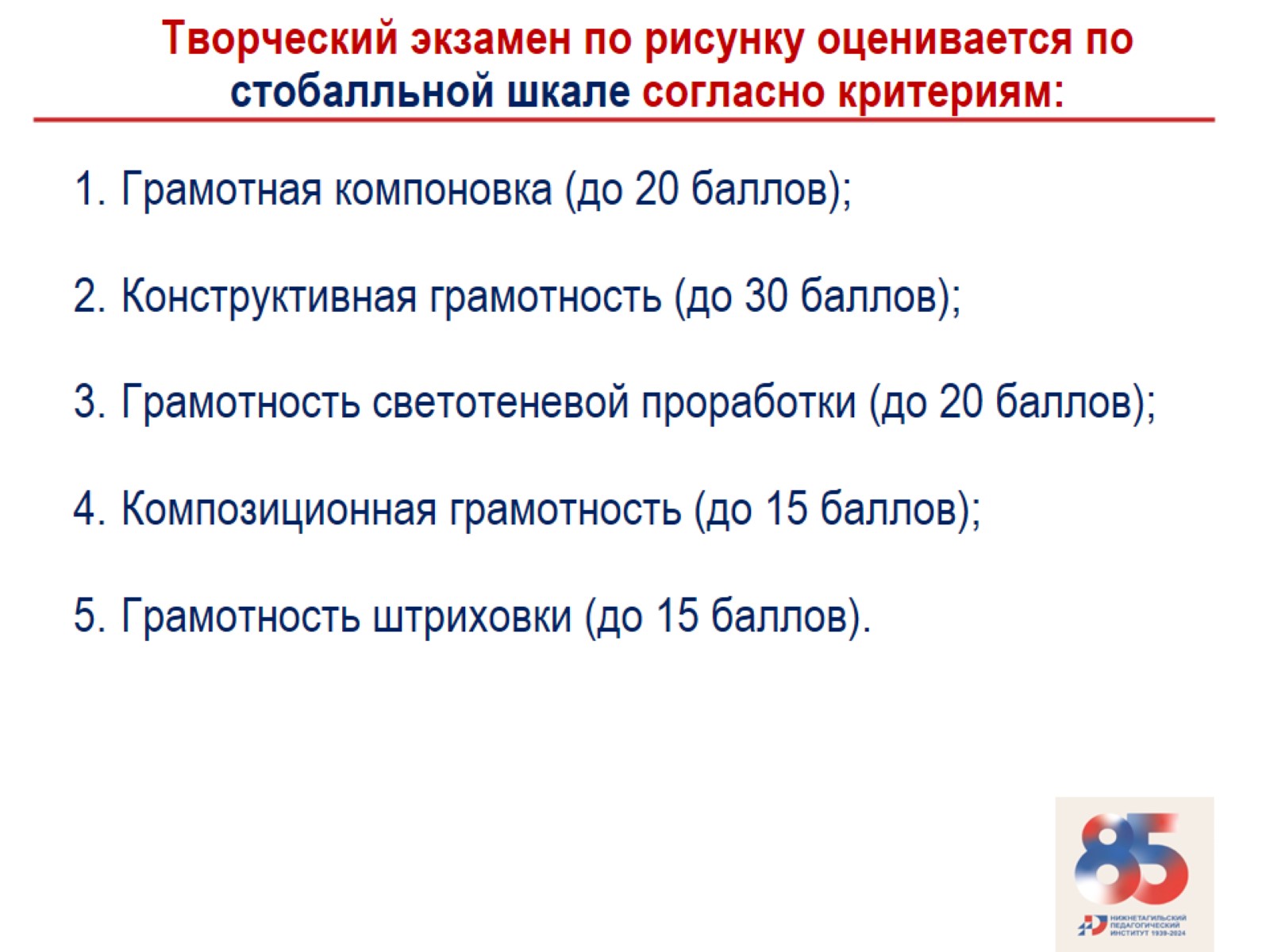 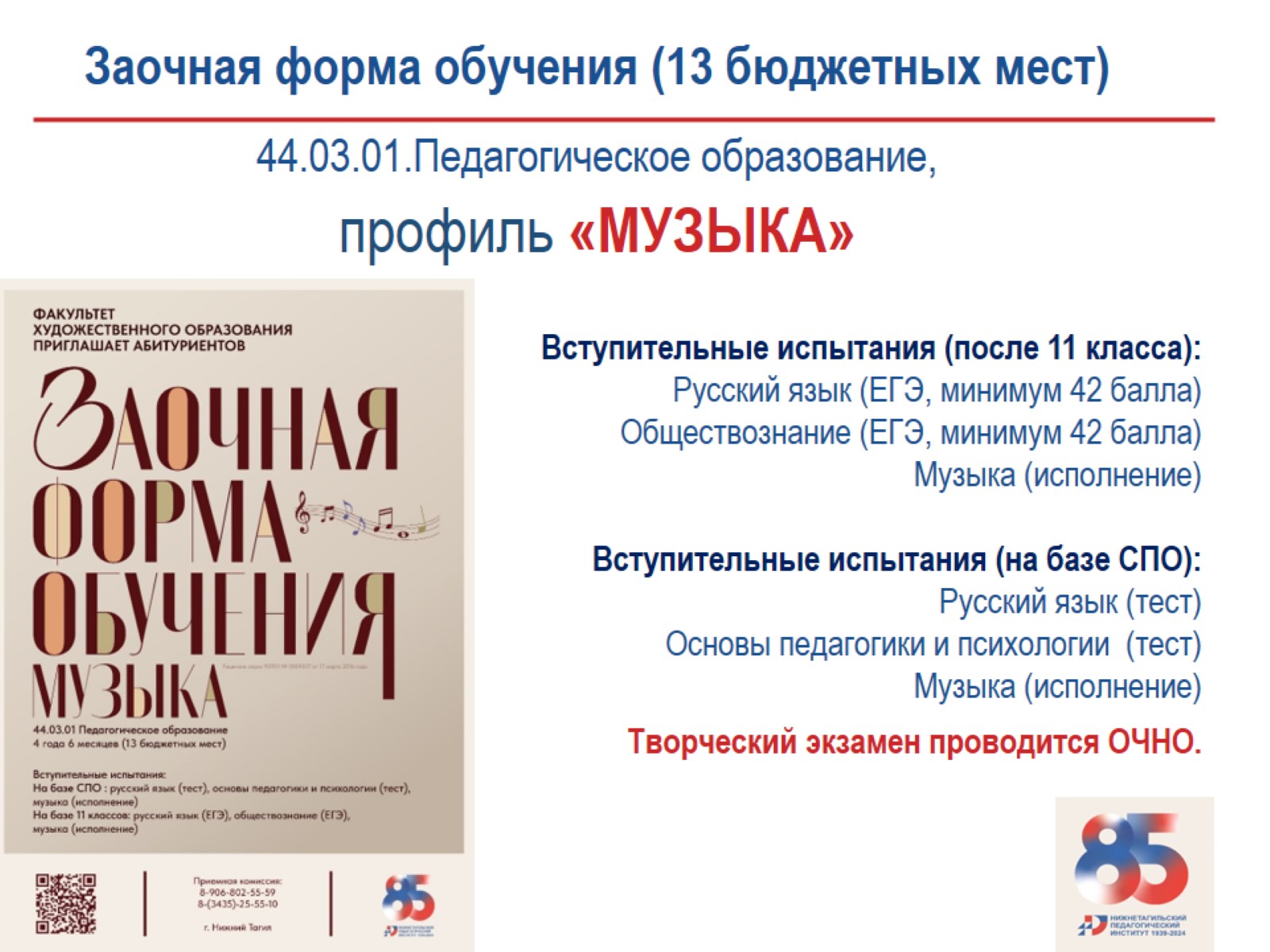 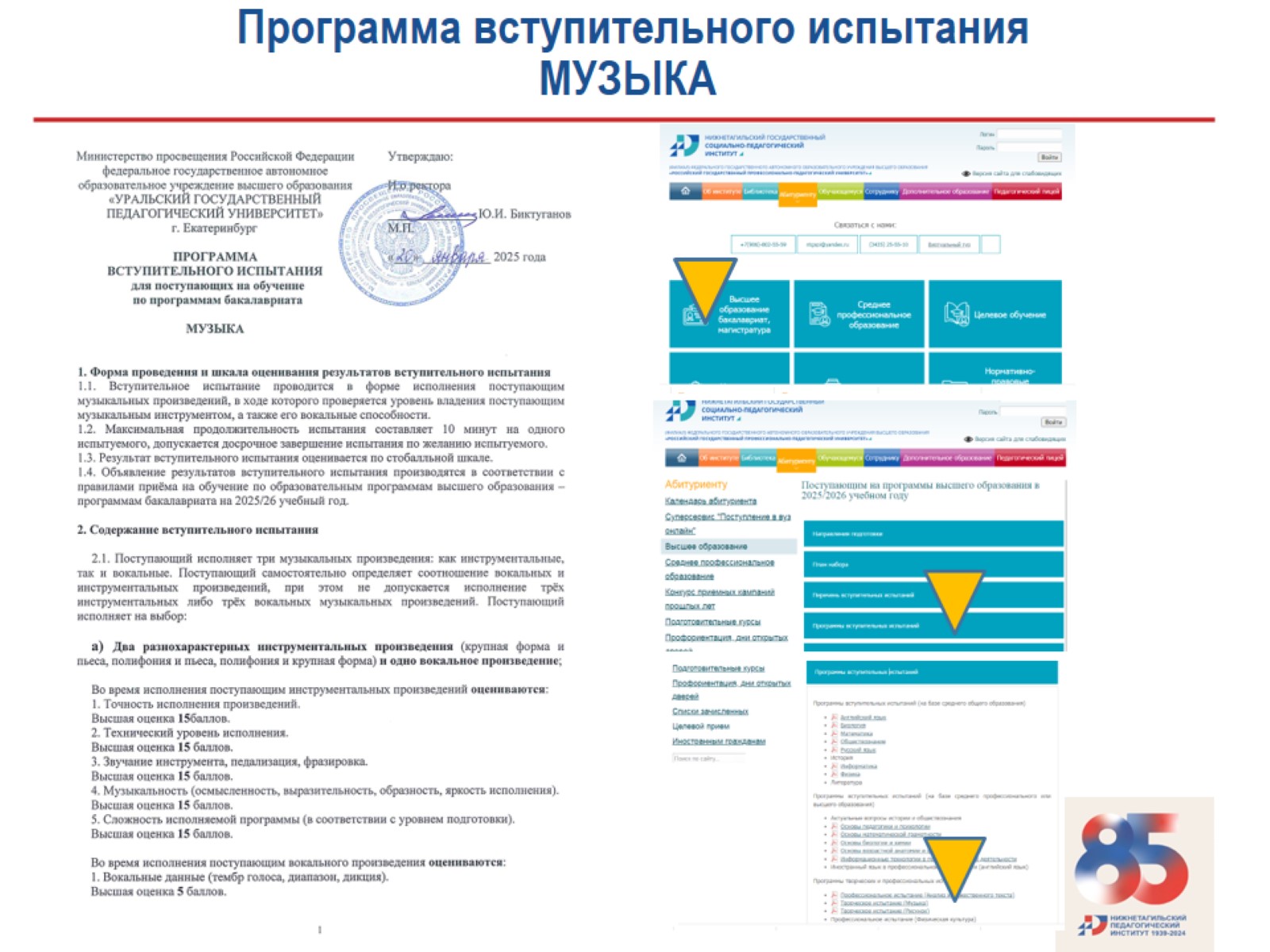 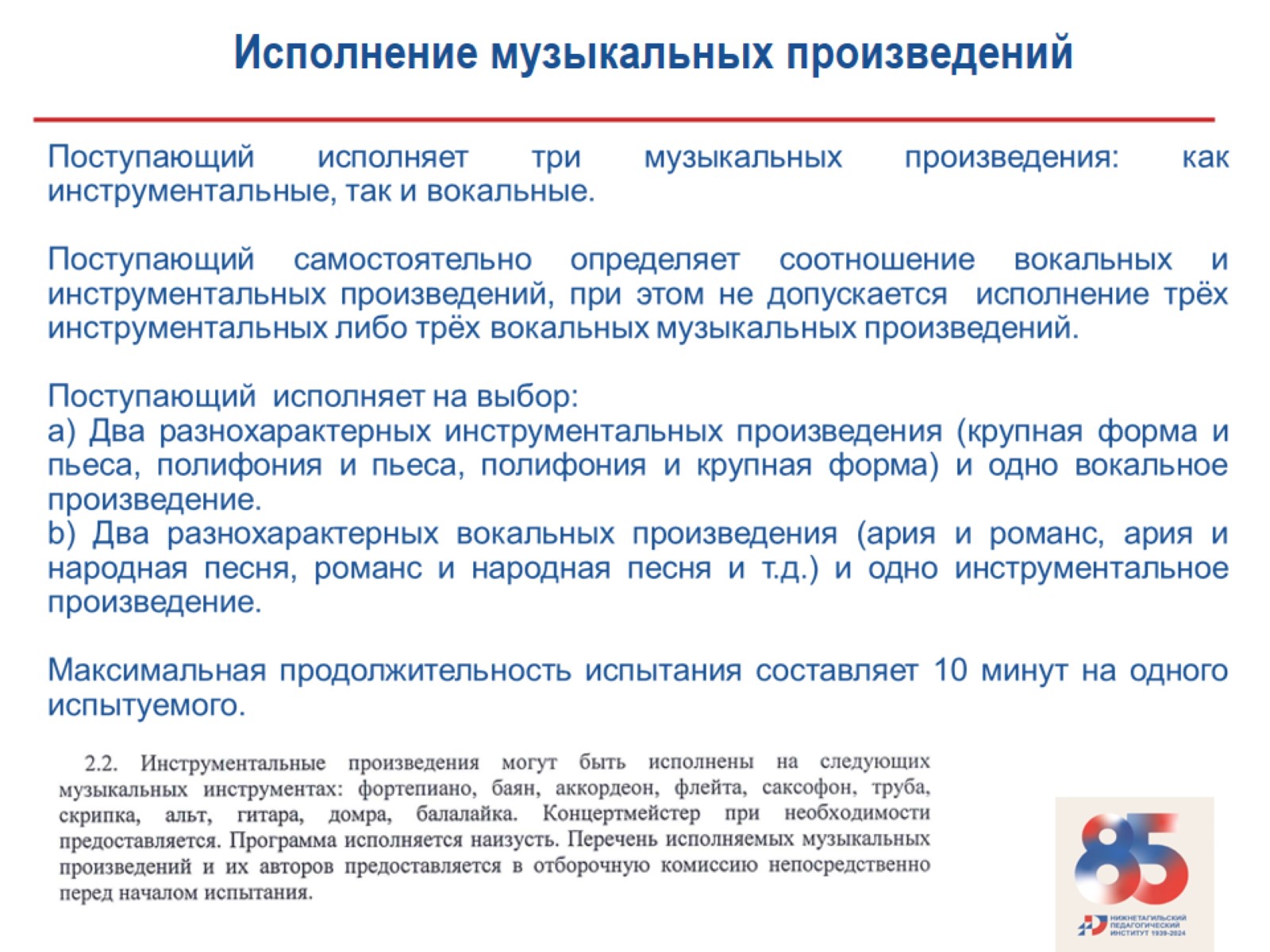 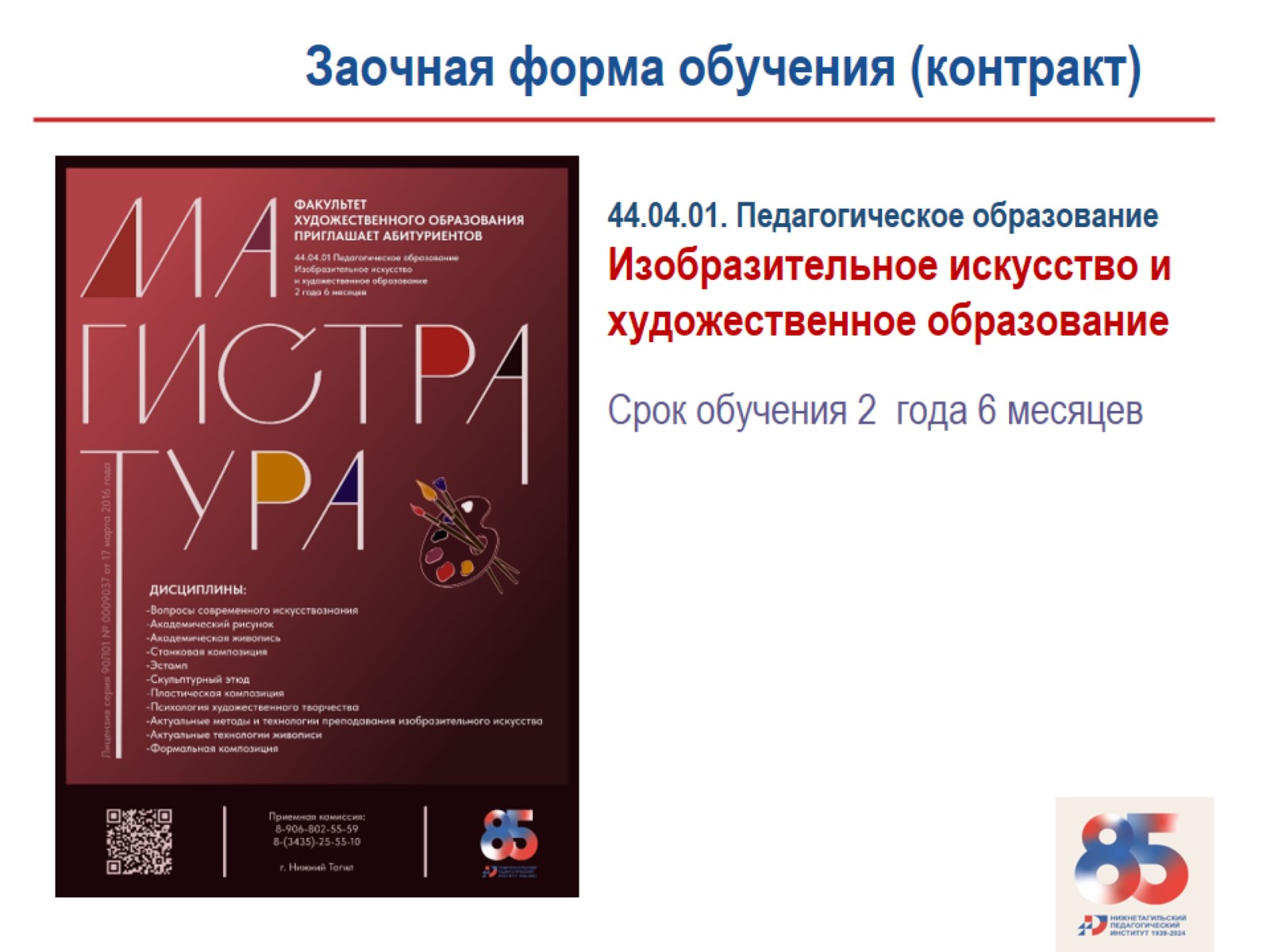 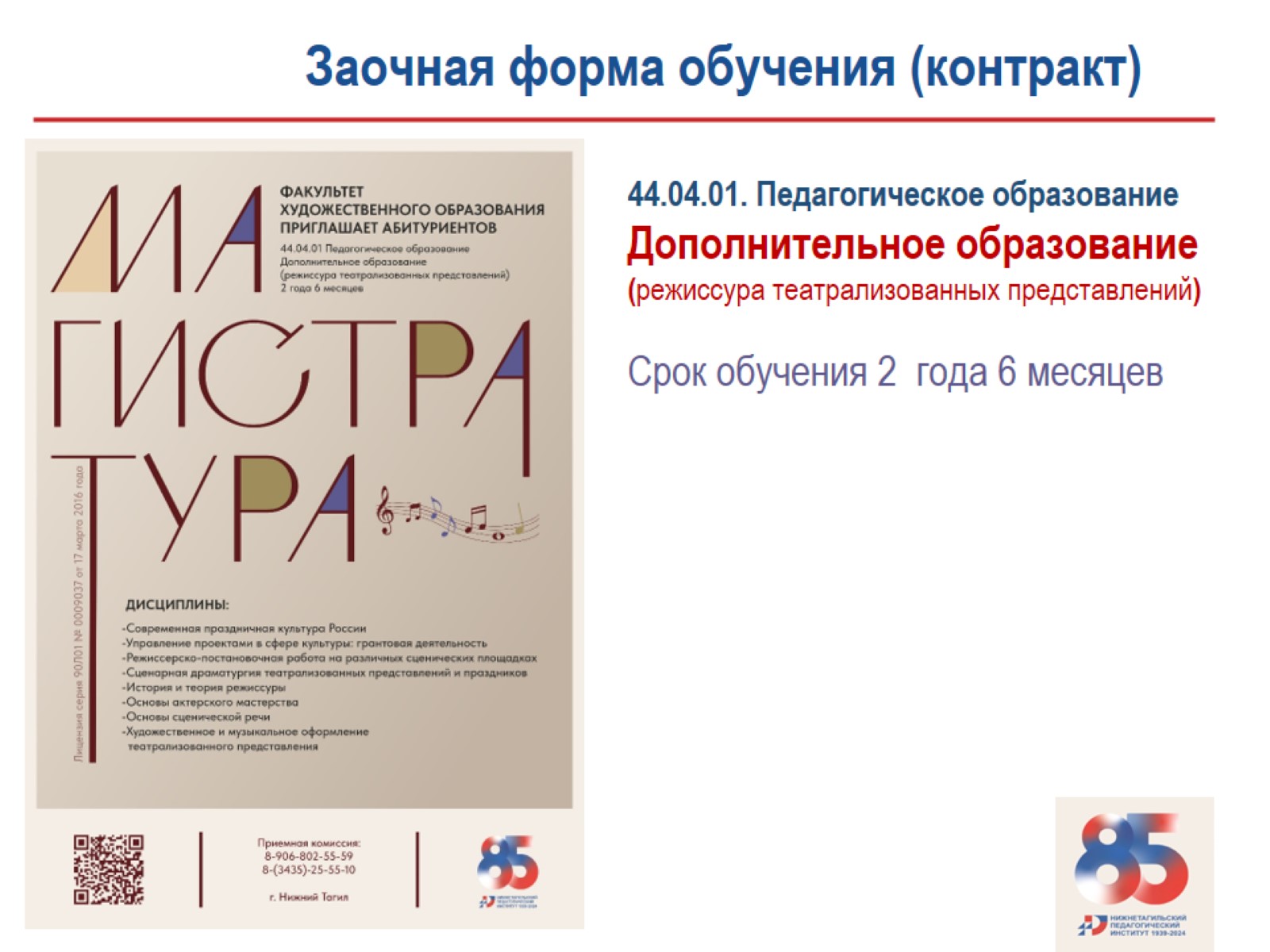 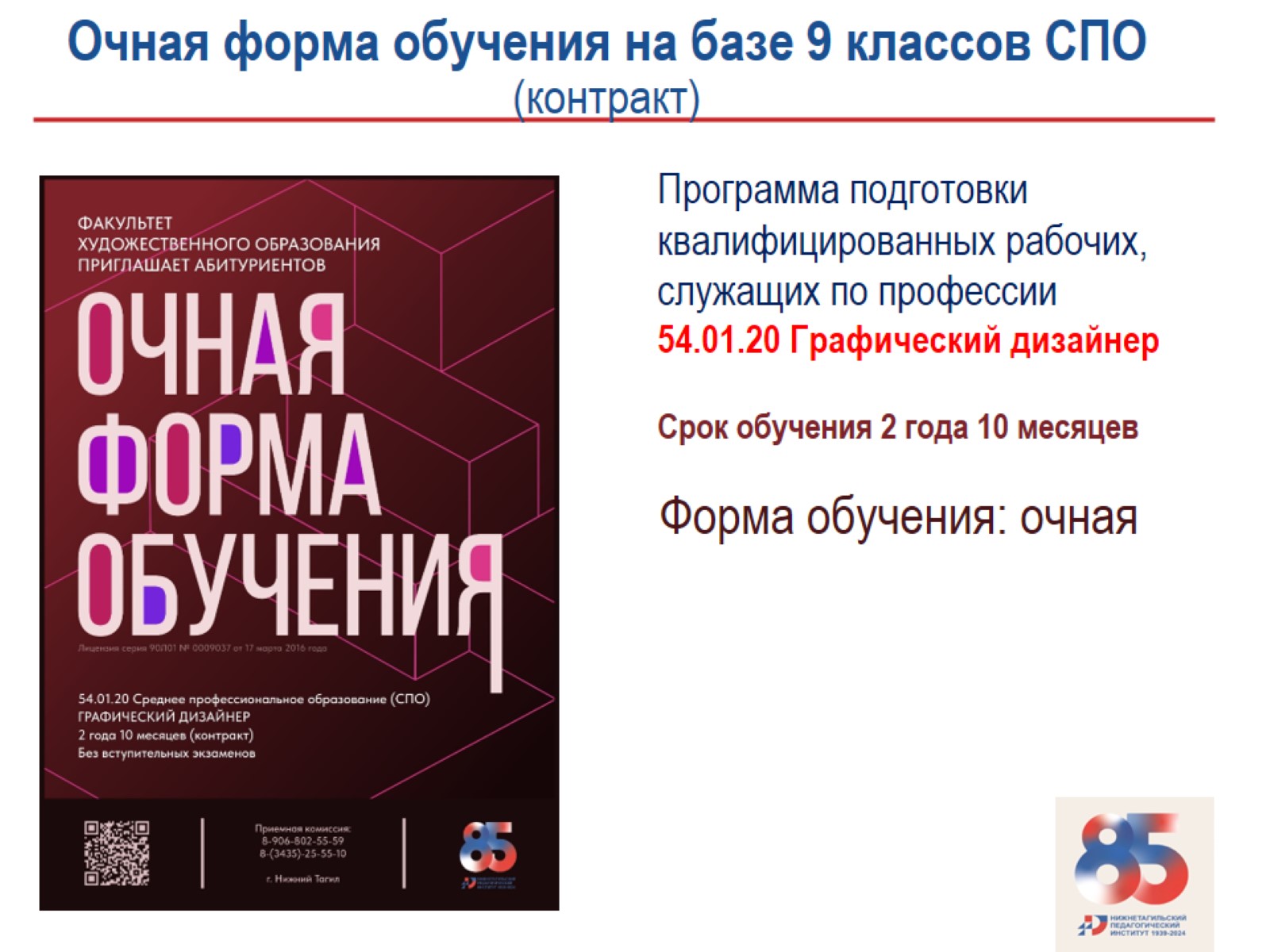 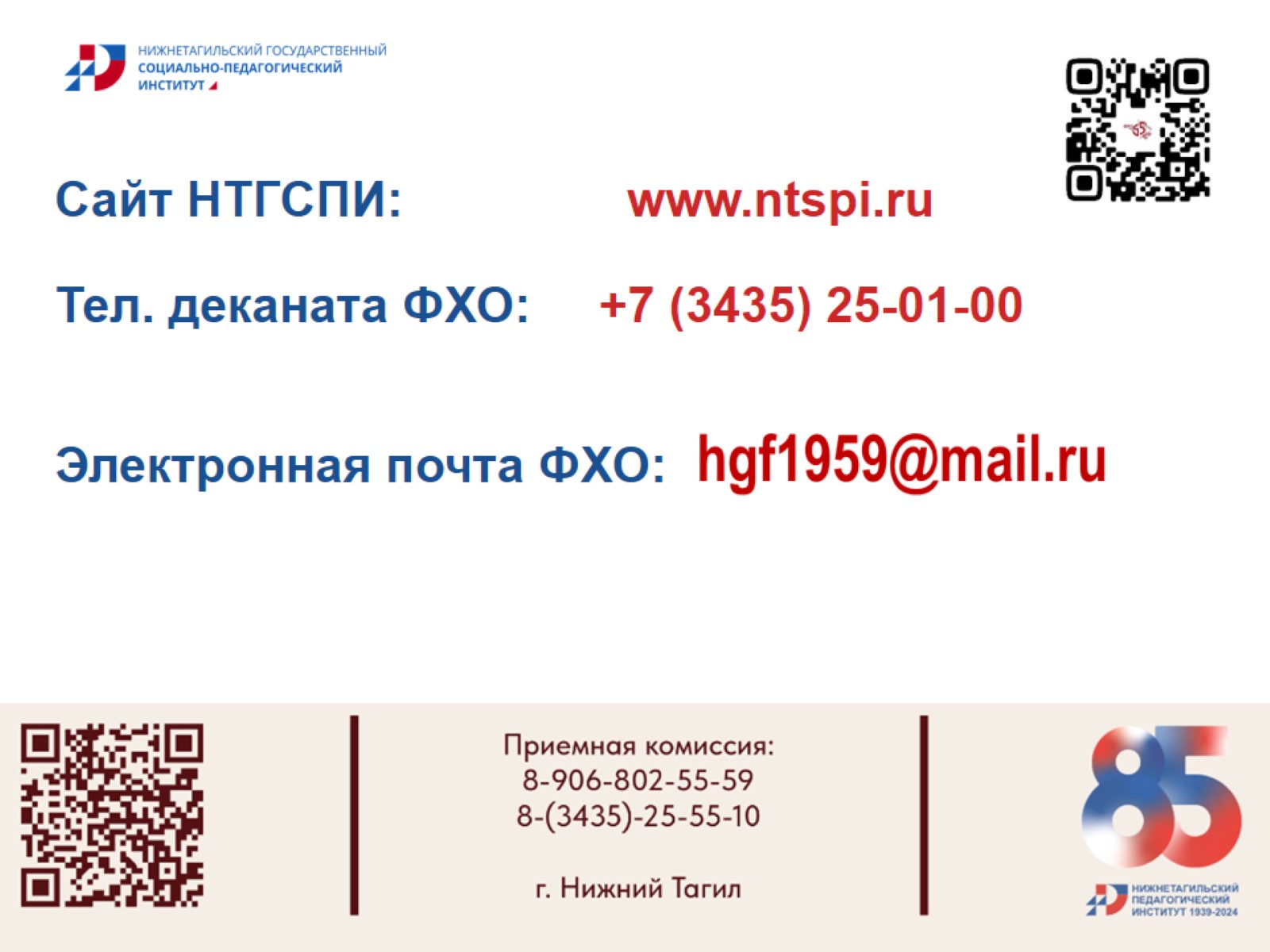 Сайт НТГСПИ:	              www.ntspi.ruТел. деканата ФХО:     +7 (3435) 25-01-00	Электронная почта ФХО: